МКДОУ детский сад «Чебурашка»Игрушка-самоделка для работы с детьми дошкольного возраста
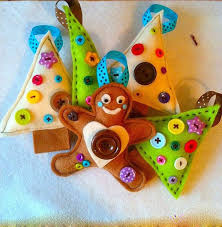 Составитель: воспитатель Шуваева Н.Б.
E-mail:nata.shuvaeva.1970@mail.ru
пос. Манзя 2016г
Цели развивающей игрушки:
Повысить активность и внимание детей.
Развивать их речь, мышление, память, воображение  и фантазию.
Укреплять мелкую моторику рук.
Стимулировать  эмоциональное содержательное общение ребенка со взрослым.
Задачи:
Развитие эстетических способностей.
Активизация мыслительного процесса и познавательного интереса.
Овладение навыками общения.
Для создания этой игрушки я использовала  фетр, глазки, липучки, ножницы и нитки .
Основа игрушки - трансформер
Веселые глазки, ушки, пятак и вот вам игрушка «Хрюшка - чудак»
Клювик, серьги, крылья, хвост и конечно глазки – получился петушок, ну совсем как в сказке.
« Петушок Золотой гребешок»
Кто веселье нам приносит, и всегда о жизни спросит? Да конечно это клоун и смешить всегда готов он!
Варианты сам попробуй – развивайся, будь здоровый!
Спасибо за внимание!